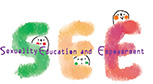 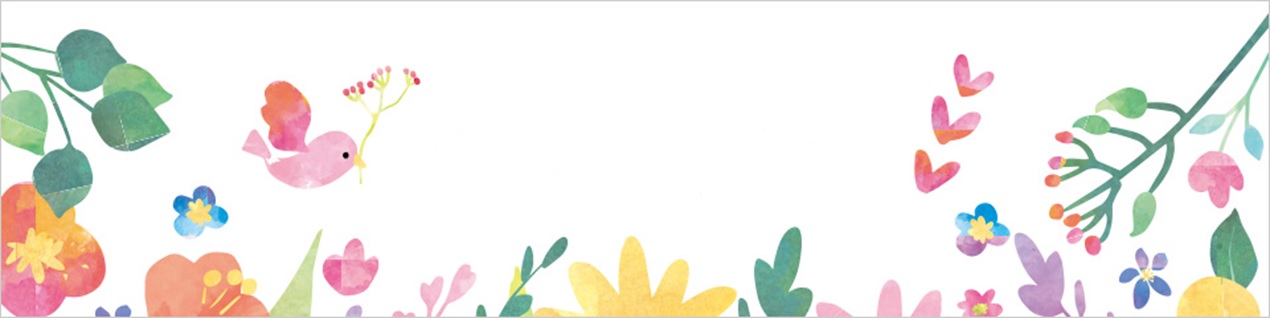 SEE 性教育アカデミー2022
　SEE（Sexuality Education & Empowerment）主催
性と対人関係について語る
安全な場づくり
～SARにつなげるネットワーキングスキル～
対面研修

定員20名
【日　時】2022年11月5日（土）
　　　   　10時から16時30分
【場　所】大阪府立大学 I-Site なんば　C-1
　　　　　　（大阪市浪速区敷津東二丁目1番41号）
【参加費】8000円（資料代含む）
お申込み方法（要事前予約）
１）peatixでクレジット払い
https://see-sgft.peatix.comをPeatixで検索し、
申し込みと支払いを完了してください。

２）口座振り込み
　事務局宛（kansaishy@gmail.com）に
件名(タイトル)に「11月5日申し込み」、本文に、
「1.お名前、2.ご所属、3.連絡先（メールアドレス）」をご記入ください。口座振り込み情報を返信します。
SAR（Sexual Attitude Reassessment）とは、性に関する教育や支援に関わる人が、「性に関する自己の価値・態度」と向き合い、再構築するための研修プログラムです。性に対する内容は、不快さや不調、葛藤を生じさせるトリガーとなりうる刺激が含まれることが多いものです。だからこそ、性と対人関係を扱う支援者には、SARのような自己覚知を目的とした研修が必要であり、学び合いのための安全な場づくりや適切な課題を選定するスキルも研修を行う際には欠かせない資質となります。　今回のSEE性教育アカデミーでは、昨年度に引き続き藤岡淳子先生をお招きして、性と対人関係について語る際に必要な「安全で対等な場づくりとグループの対話を深めるためのファシリテートスキル」を学びます！参加者同士の対話のプロセスを通じて、個人の成長はもちろんのこと、専門的スキルと対人スキルを向上させる機会になると考えています。是非一緒に語り合いましょう。
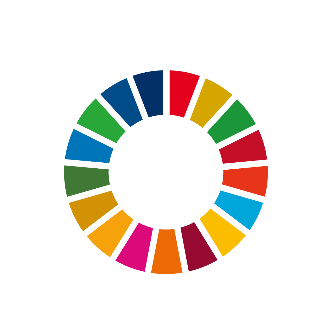 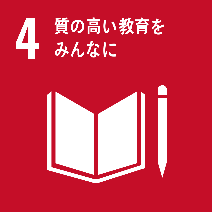 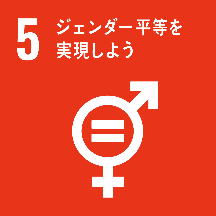 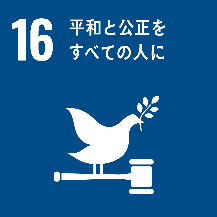 協賛：JASE（日本性教育協会）共催：大阪公立大学女性学研究センター